FREEDOM OF CHRIST
Freedom of CHRISTVSFreedom of the WORLD
Good GroundVSThorns
What is the World’s Freedom?
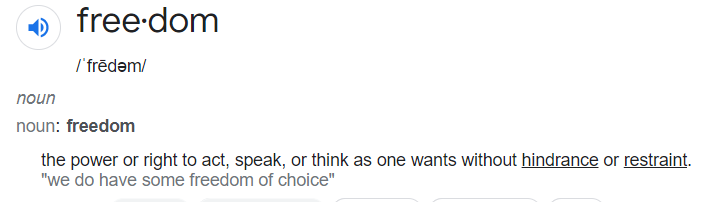 OXFORD DICTIONARY
What is the World’s Freedom?
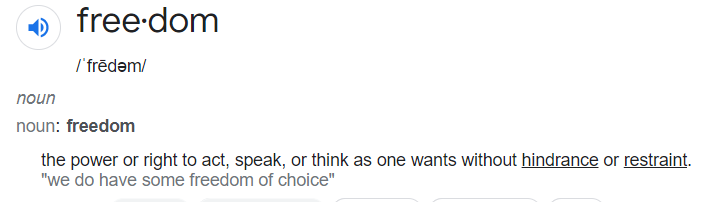 OXFORD DICTIONARY
Bottom Line: “The ability to do what I want without consequence”
Freedom from Consequences?
Freedom from Consequences?
-Broken Families
Freedom from Consequences?
-Broken Families

-Destroyed Relationships
Freedom from Consequences?
-Broken Families

-Destroyed Relationships

-Financial Strain and pressures
Freedom from Consequences?
-Broken Families

-Destroyed Relationships

-Financial Strain and pressures

-Temporary pleasure, long-term pain
Freedom from Consequences?
-Broken Families

-Destroyed Relationships

-Financial Strain and pressures

-Temporary pleasure, long-term pain

At the end of it all you feel empty
Sacrifice for Worldly Freedom
-1st Corinthians 6:9-10

“9Do you not know that the wicked will not inherit the kingdom of God? Do not be deceived: Neither the sexually immoral nor idolaters nor adulterers nor male prostitutes nor homosexual offenders 10nor thieves nor the greedy nor drunkards nor slanderers nor swindlers will inherit the kingdom of God.”
Sacrifice for Worldly Freedom
-1st John 2:15
15 Do not love the world or anything in the world. If anyone loves the world, love for the Father[a] is not in them.
Sacrifice for Worldly Freedom
-1st John 2:15
15 Do not love the world or anything in the world. If anyone loves the world, love for the Father[a] is not in them.

	-Romans 6:23
23 For the wages of sin is death, but the gift of God is eternal life in[a] Christ Jesus our Lord.
Freedom of Christ (The Good Soil)
Freedom of Christ (The Good Soil)
-Assuredness
Freedom of Christ (The Good Soil)
-Assuredness

Matthew 6:25-34
25 “Therefore I tell you, do not worry about your life, what you will eat or drink; or about your body, what you will wear. Is not life more than food, and the body more than clothes? 26 Look at the birds of the air; they do not sow or reap or store away in barns, and yet your heavenly Father feeds them. Are you not much more valuable than they? 27 Can any one of you by worrying add a single hour to your life[a]?
28 “And why do you worry about clothes? See how the flowers of the field grow. They do not labor or spin. 29 Yet I tell you that not even Solomon in all his splendor was dressed like one of these. 30 If that is how God clothes the grass of the field, which is here today and tomorrow is thrown into the fire, will he not much more clothe you—you of little faith? 31 So do not worry, saying, ‘What shall we eat?’ or ‘What shall we drink?’ or ‘What shall we wear?’ 32 For the pagans run after all these things, and your heavenly Father knows that you need them. 33 But seek first his kingdom and his righteousness, and all these things will be given to you as well. 34 Therefore do not worry about tomorrow, for tomorrow will worry about itself. Each day has enough trouble of its own.
Freedom of Christ (The Good Soil)
-Assuredness

Philippians 4:6-7
 6 Do not be anxious about anything, but in every situation, by prayer and petition, with thanksgiving, present your requests to God. 7 And the peace of God, which transcends all understanding, will guard your hearts and your minds in Christ Jesus.
Freedom of Christ (The Good Soil)
-Courage
Freedom of Christ (The Good Soil)
-Courage

Matthew 10:26-33
26 “So do not be afraid of them, for there is nothing concealed that will not be disclosed, or hidden that will not be made known. 27 What I tell you in the dark, speak in the daylight; what is whispered in your ear, proclaim from the roofs. 28 Do not be afraid of those who kill the body but cannot kill the soul. Rather, be afraid of the One who can destroy both soul and body in hell. 29 Are not two sparrows sold for a penny? Yet not one of them will fall to the ground outside your Father’s care.[a] 30 And even the very hairs of your head are all numbered. 31 So don’t be afraid; you are worth more than many sparrows.
32 “Whoever acknowledges me before others, I will also acknowledge before my Father in heaven. 33 But whoever disowns me before others, I will disown before my Father in heaven.
Freedom of Christ (The Good Soil)
-Security
Freedom of Christ (The Good Soil)
-Security

James 1:12
12 Blessed is the one who perseveres under trial because, having stood the test, that person will receive the crown of life that the Lord has promised to those who love him..
Freedom of Christ (The Good Soil)
-Security

Luke 23:39-43
39 One of the criminals who hung there hurled insults at him: “Aren’t you the Messiah? Save yourself and us!”
40 But the other criminal rebuked him. “Don’t you fear God,” he said, “since you are under the same sentence? 41 We are punished justly, for we are getting what our deeds deserve. But this man has done nothing wrong.”
42 Then he said, “Jesus, remember me when you come into your kingdom.[a]”
43 Jesus answered him, “Truly I tell you, today you will be with me in paradise.”
Freedom of Christ (The Good Soil)
-Freedom from Sin
Freedom of Christ (The Good Soil)
-Freedom from Sin

Romans 8:1-2
8 Therefore, there is now no condemnation for those who are in Christ Jesus, 2 because through Christ Jesus the law of the Spirit who gives life has set you[a] free from the law of sin and death.
Freedom of Christ (The Good Soil)
-Freedom from Sin

Romans 6:3-7
3 Or don’t you know that all of us who were baptized into Christ Jesus were baptized into his death? 4 We were therefore buried with him through baptism into death in order that, just as Christ was raised from the dead through the glory of the Father, we too may live a new life.
5 For if we have been united with him in a death like his, we will certainly also be united with him in a resurrection like his. 6 For we know that our old self was crucified with him so that the body ruled by sin might be done away with,[a] that we should no longer be slaves to sin— 7 because anyone who has died has been set free from sin
Freedom of Christ (The Good Soil)
-Freedom from Sin

Romans 6:11-14
11 In the same way, count yourselves dead to sin but alive to God in Christ Jesus. 12 Therefore do not let sin reign in your mortal body so that you obey its evil desires. 13 Do not offer any part of yourself to sin as an instrument of wickedness, but rather offer yourselves to God as those who have been brought from death to life; and offer every part of yourself to him as an instrument of righteousness. 14 For sin shall no longer be your master, because you are not under the law, but under grace.
Freedom of Christ or The World